Matthew 6:7-15  (ESV)
7 "And when you pray, do not heap up empty phrases as the Gentiles do, for they think that they will be heard for their many words. 8Do not be like them, for your Father knows what you need before you ask him. 9Pray then like this: "Our Father in heaven, hallowed be your name. 10Your kingdom come, your will be done, on earth as it is in heaven. 11Give us this day our daily bread, 12and forgive us our debts, as we also have forgiven our debtors. 13And lead us not into temptation, but deliver us from evil. 14For if you forgive others their trespasses, your heavenly Father will also forgive you, 15but if you do not forgive others their trespasses, neither will your Father forgive your trespasses.
Matthew 6:19-21, 25-26  (ESV)
19"Do not lay up for yourselves treasures on earth, where moth and rust destroy and where thieves break in and steal, 20but lay up for yourselves treasures in heaven, where neither moth nor rust destroys and where thieves do not break in and steal. 21For where your treasure is, there your heart will be also. 
 
25"Therefore I tell you, do not be anxious about your life, what you will eat or what you will drink, nor about your body, what you will put on. Is not life more than food, and the body more than clothing? 26Look at the birds of the air: they neither sow nor reap nor gather into barns, and yet your heavenly Father feeds them. Are you not of more value than they?
Matthew 6:33  (ESV)
33But seek first the kingdom of God and his righteousness, and all these things will be added to you.
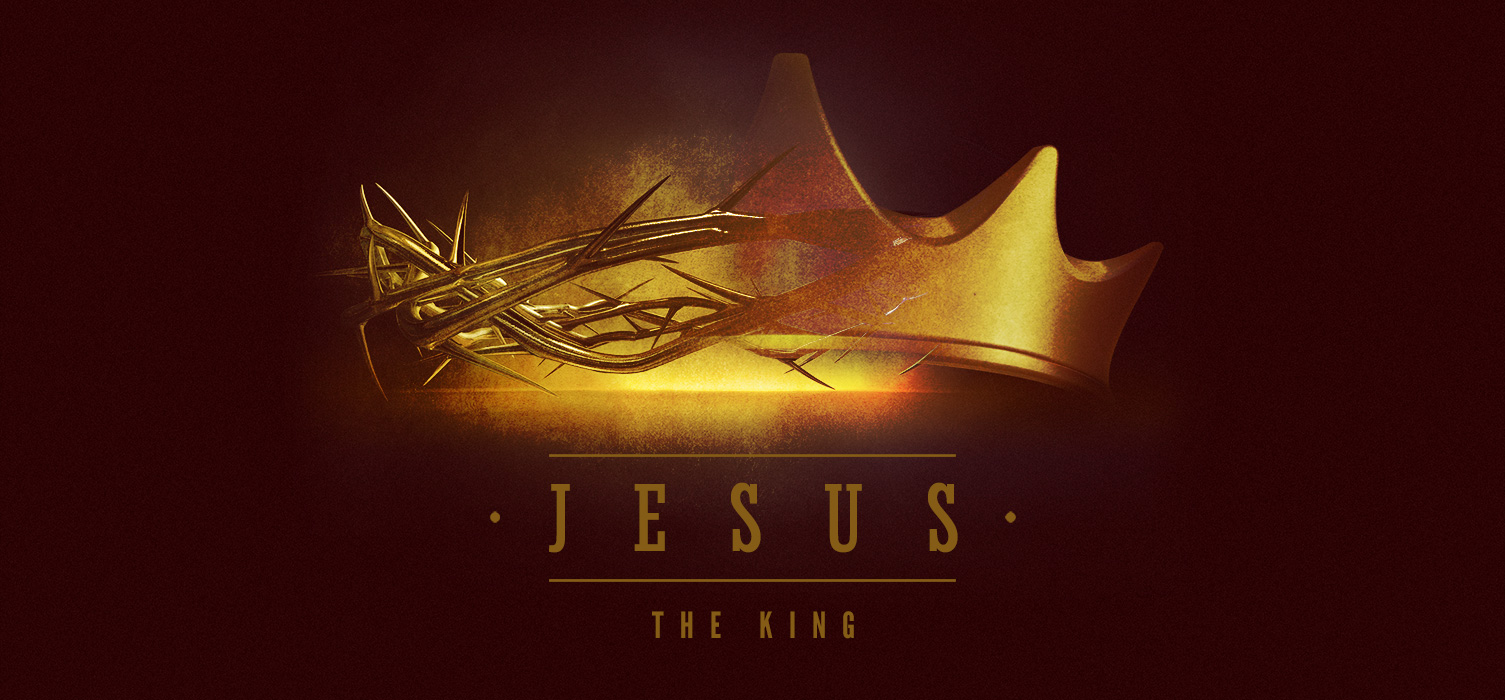 The King's Manifesto
Matthew 5 to 7
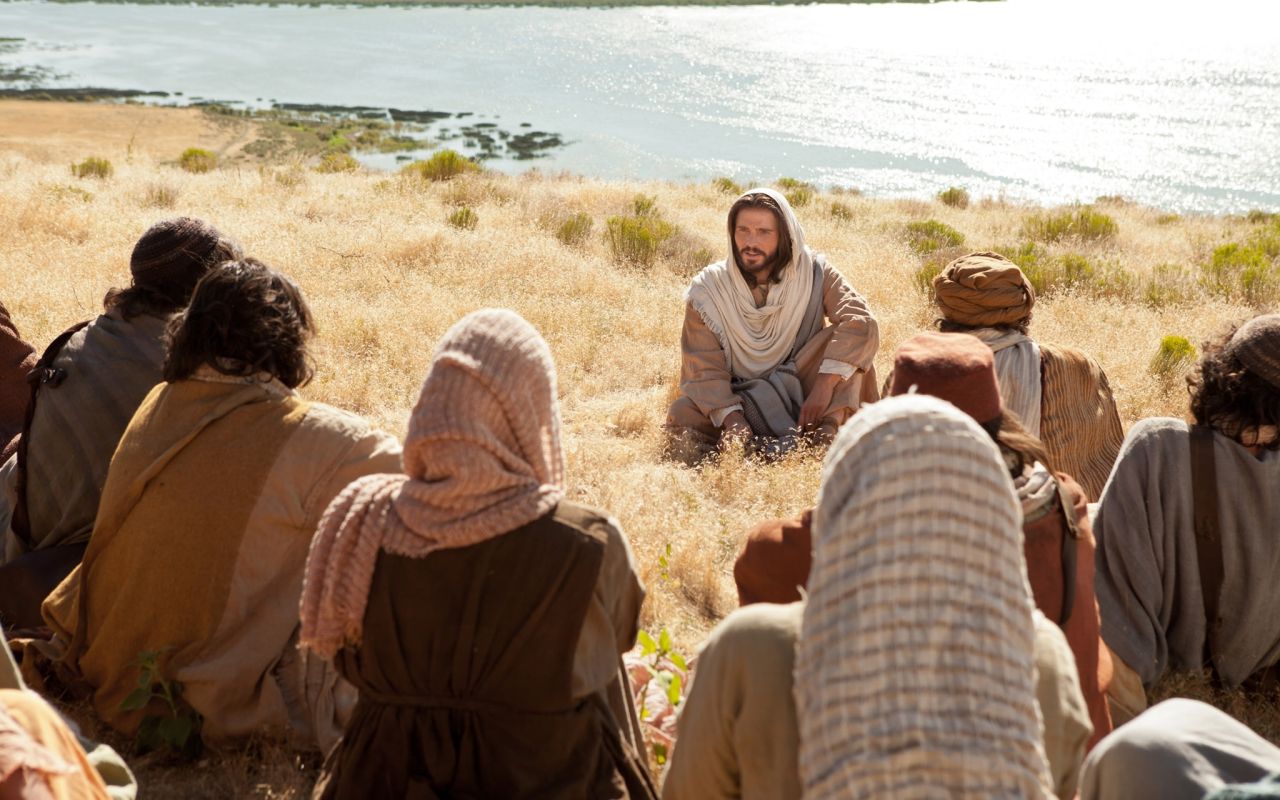 TODAY:
A New Devotion
Matthew 6
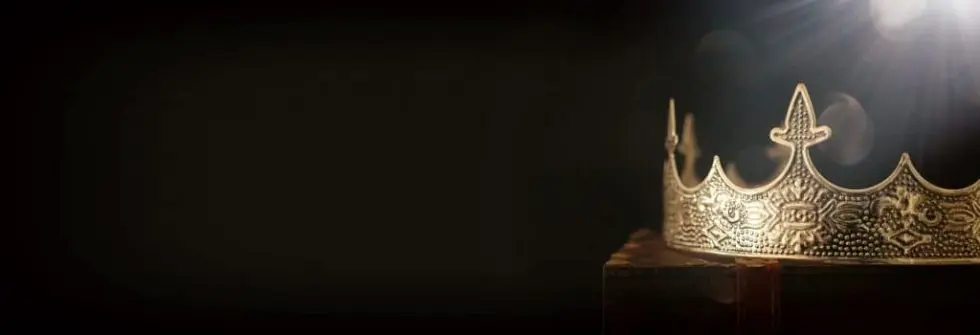 1. Loving God in our praying  
                        (verses 5-15)
A Pattern prayer for Jesus’ disciples
6 petitions:   first 3 - God’s desires
   next 3 - our needs
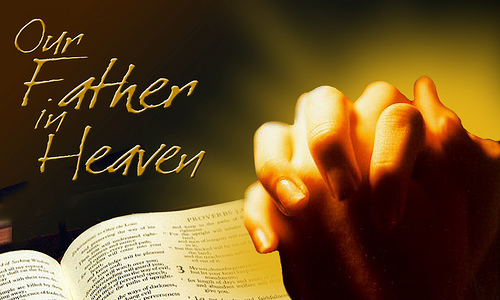 l. Devotion in prayer
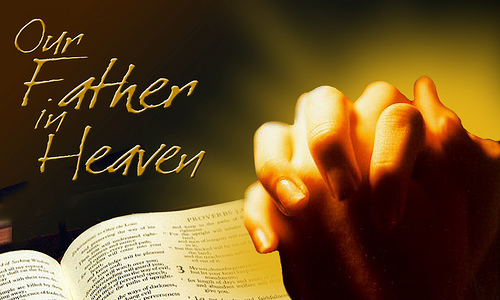 Speaks of Loving relationship

Speaks of Lordship
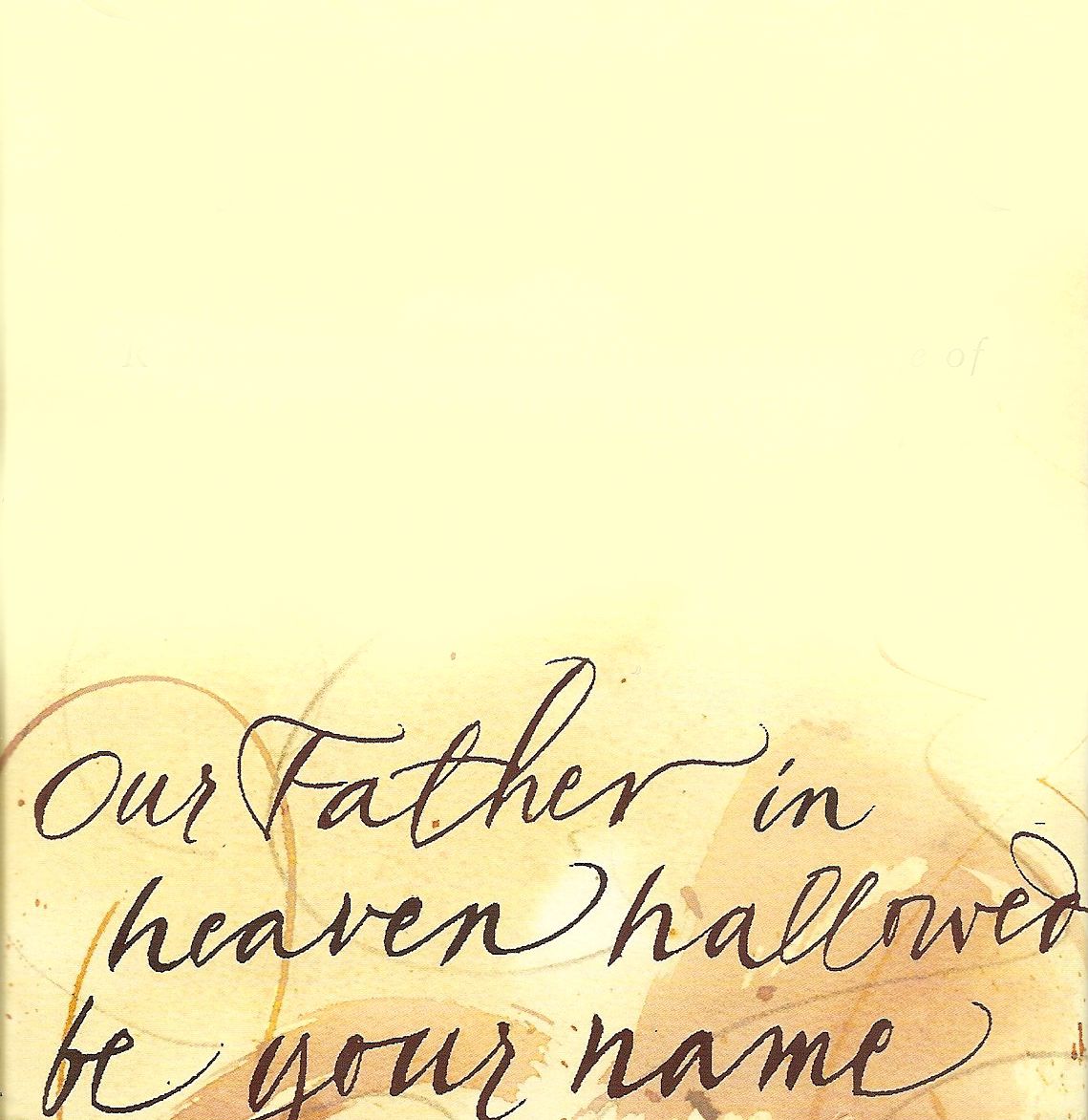 Concern for His Pre-eminence  “Hallowed be Thy 
                                                                            Name” 
Commitment to His purpose  “Thy kingdom come”
Conformity to His will  “Thy will be done…”
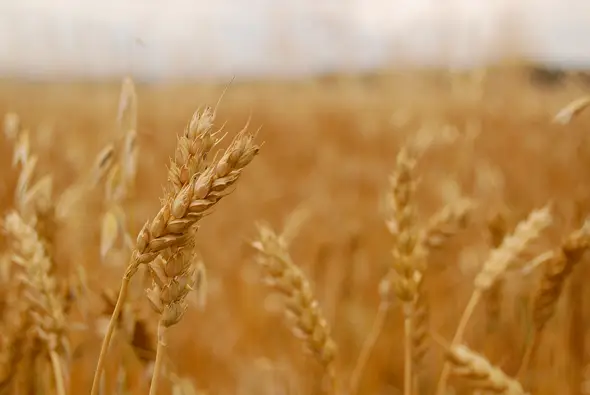 ll. Dependence in prayer
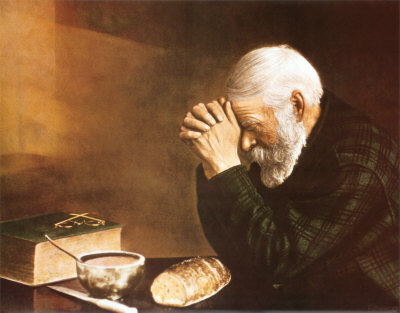 Our physical needs
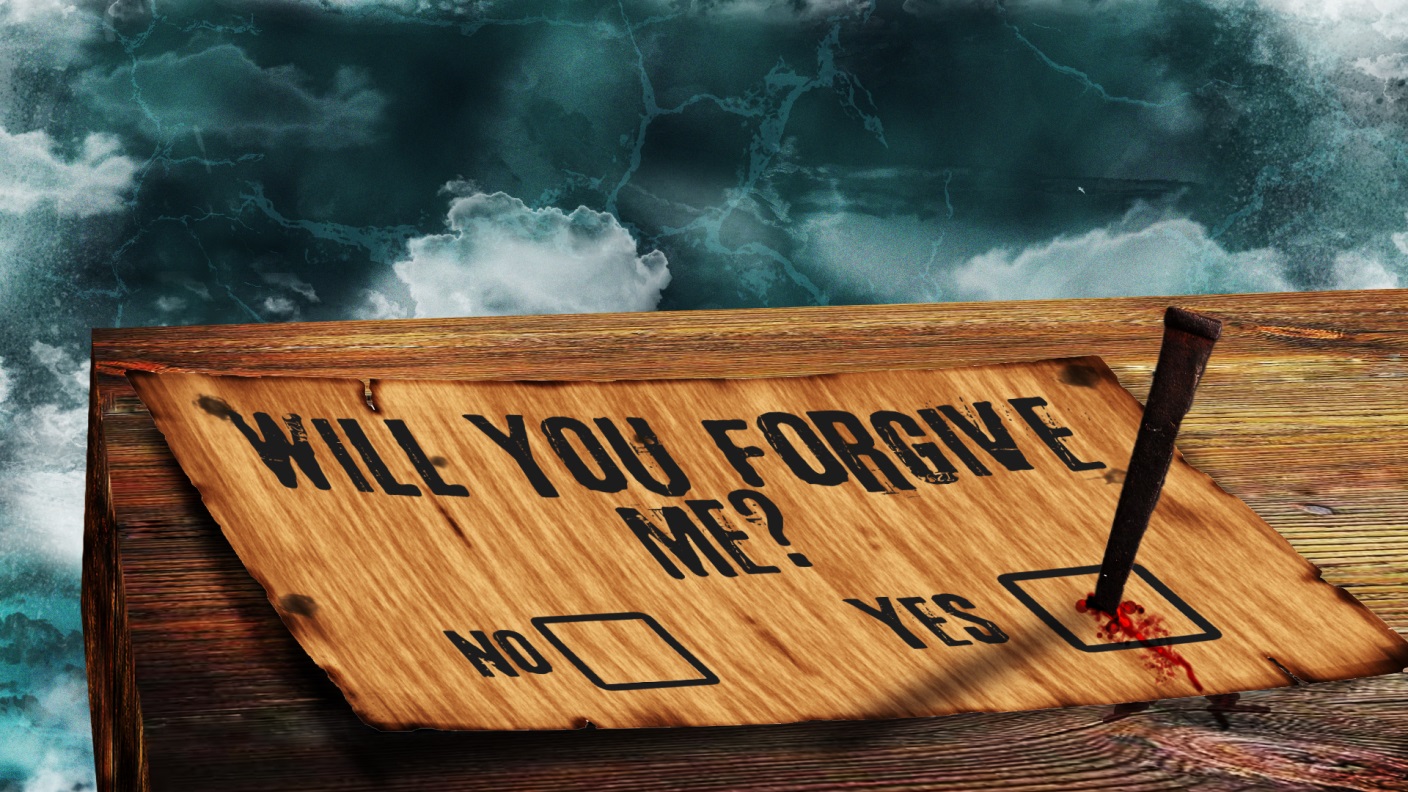 Our pardon
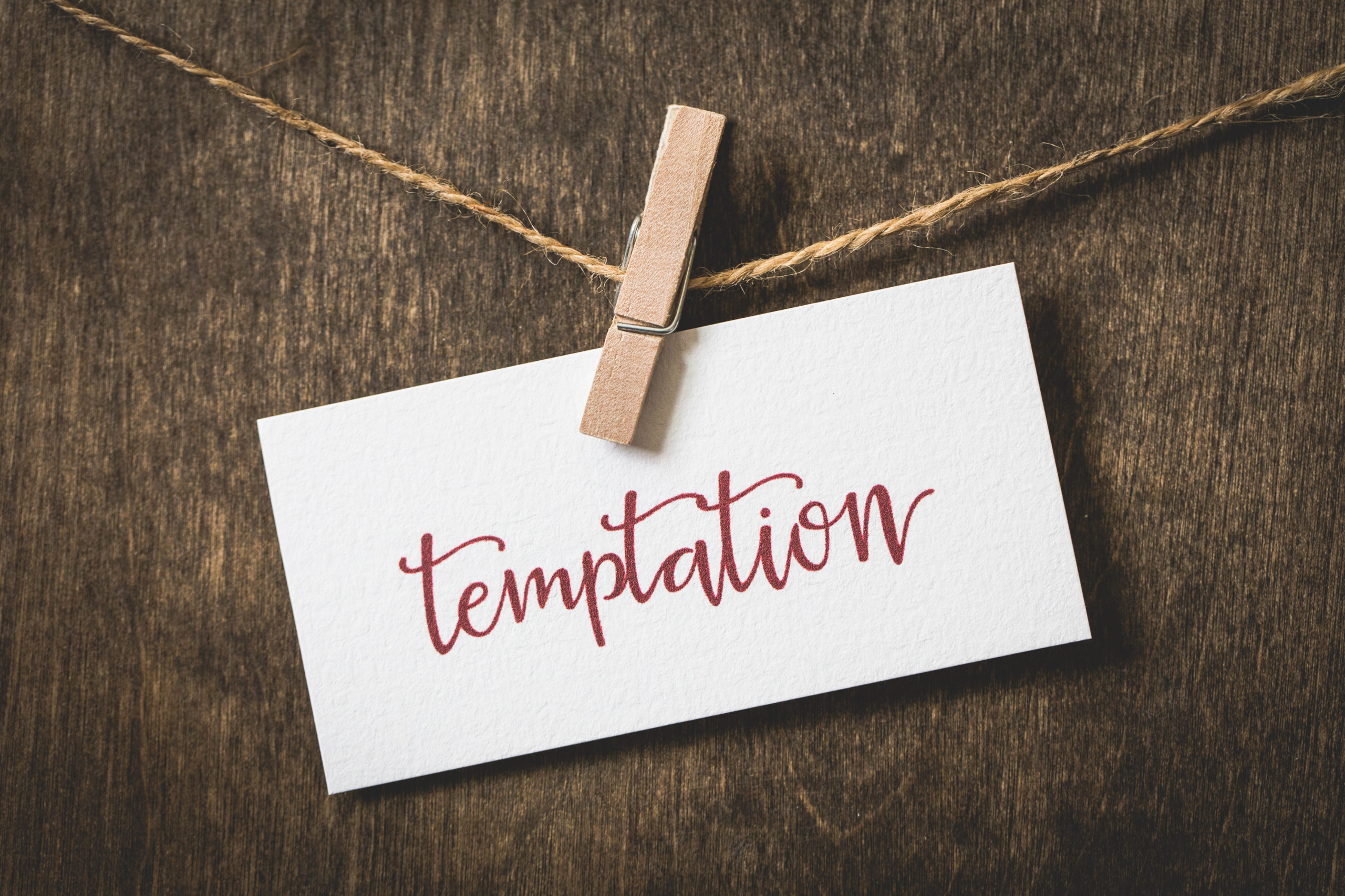 Our protection
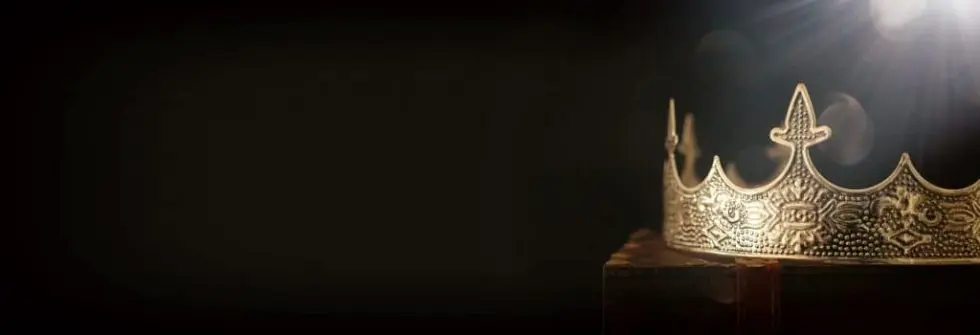 2. Loving God with our possessions
                        (verses 19-34)
The key principle of the rest of chapter 6 is v.21 
"where your treasure is, there your heart will be also"
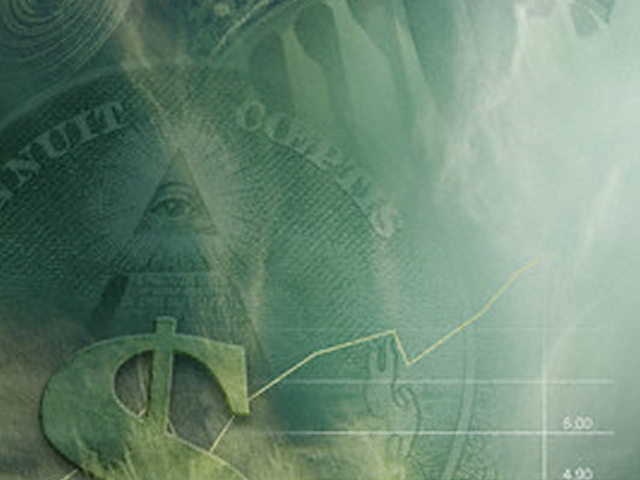 Our commitment in loving Him
v. 19 "Do not lay up for 
          yourselves treasures 
          on earth"
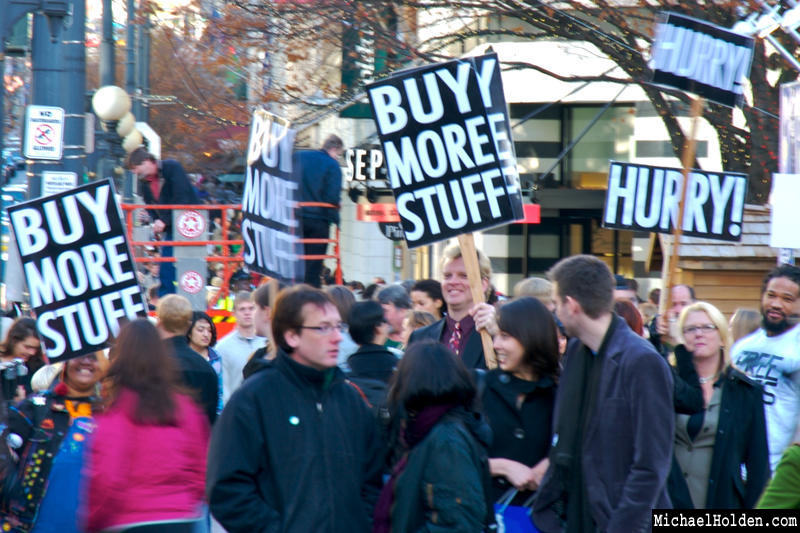 Either we are servants of God 
or servants of materialism
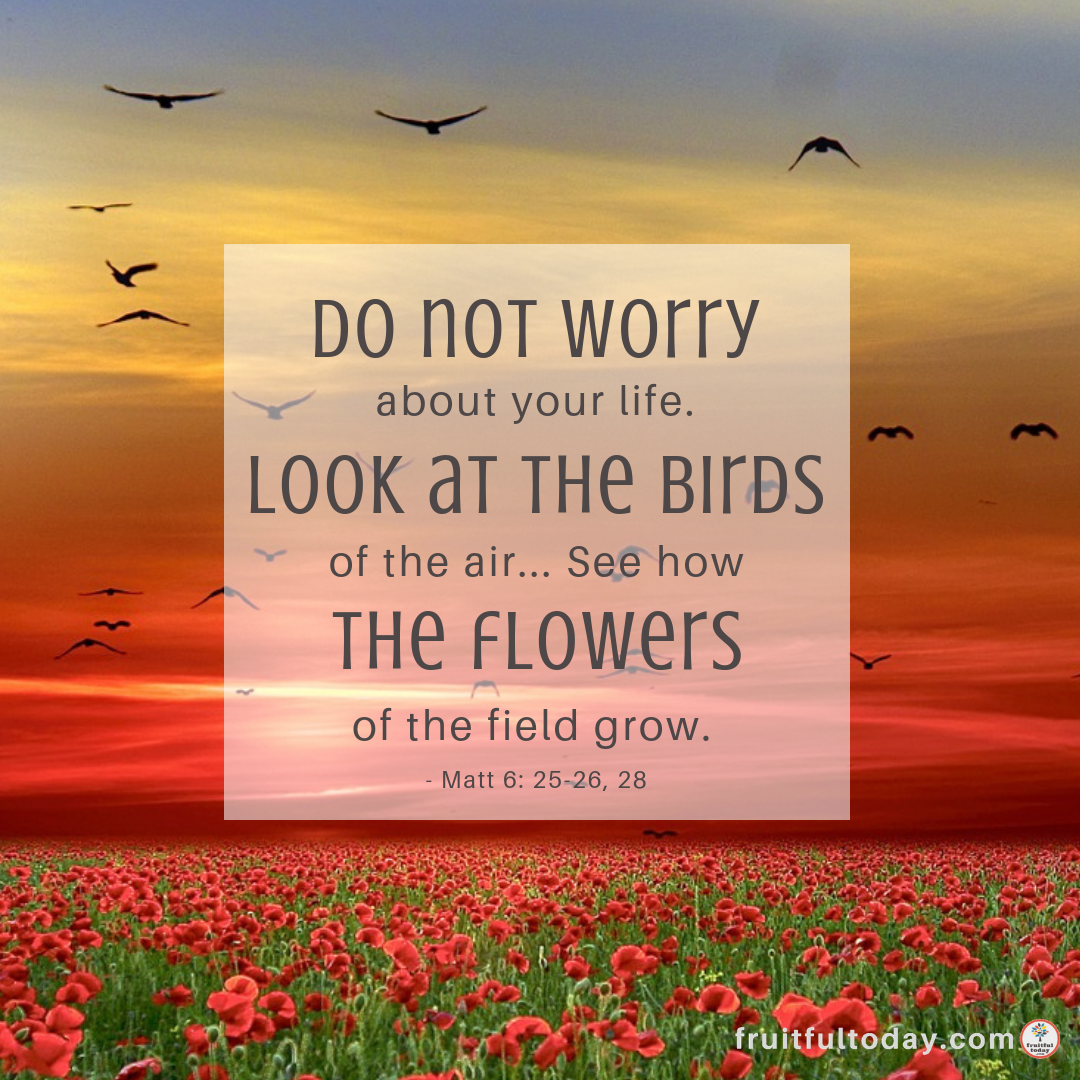 Our consideration in loving Him
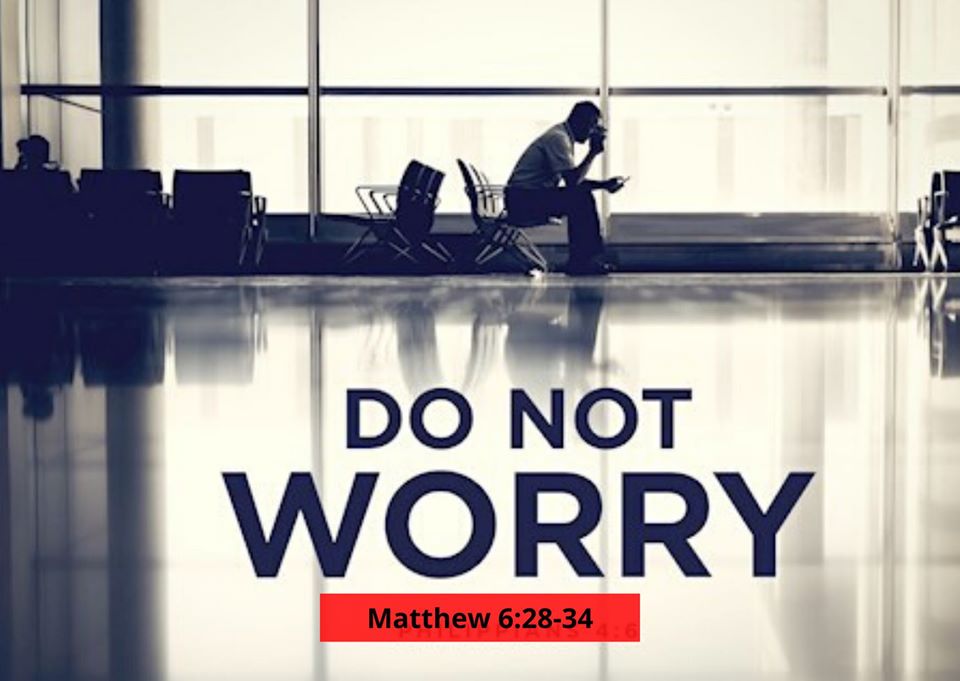 "Cast all your anxiety on Him because 
  He cares for you“           (1 Peter 5:7)
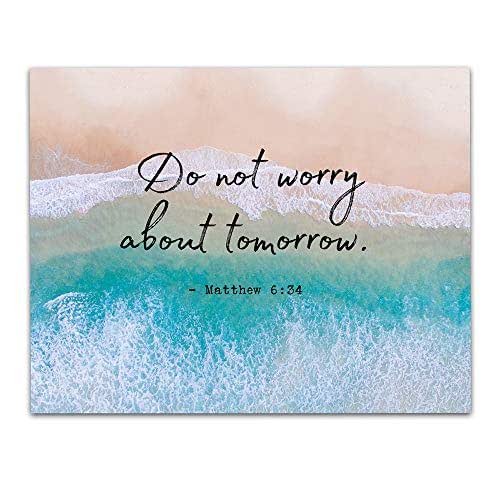 Our confidence in loving Him 
"Seek first the kingdom of God and His righteousness and all these things will be added to you” (verse 33)
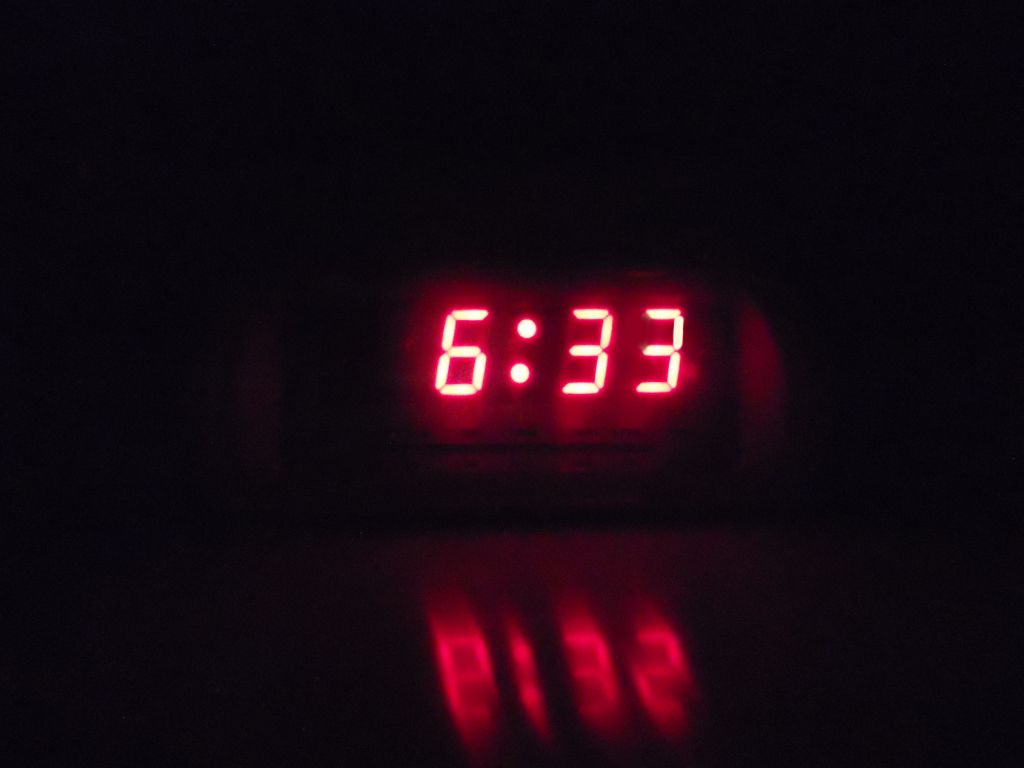 "Seek first the kingdom of God and His righteousness and all these things will be added to you”
Matthew 6:33